Rewiring the Specificity of Two-Component Signal Transduction System
By Jeffrey M. Skerker, Barrett S. Perchuk, Albert SiryaPorn, Emma A. Lubin, Orr Ashenberg, Mark Goulian, and Michael T. Laub
Cell (2008); 133(6); 1043-1054

Presented by Jose R. Echevarria for 20.385
02-24-2010
Hypothesis
Could the Specificity of Histidine Kinases be determined by amino acids that exhibit a large degree of covariation.

	If you vary a subset of amino acids of Histidine Kinases, could that modify the specificity of the Histidine Kinases.
Histidine Kinase Diagram
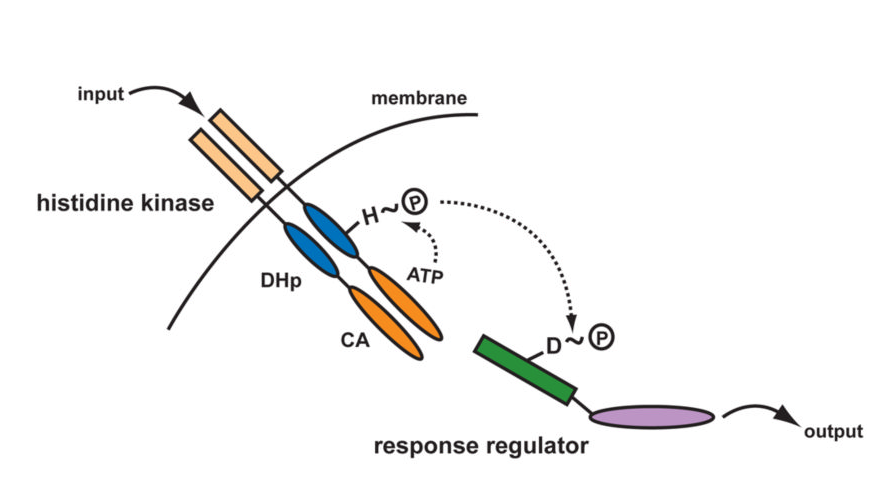 Structural Analysis based on Histidine Phosphotransferase
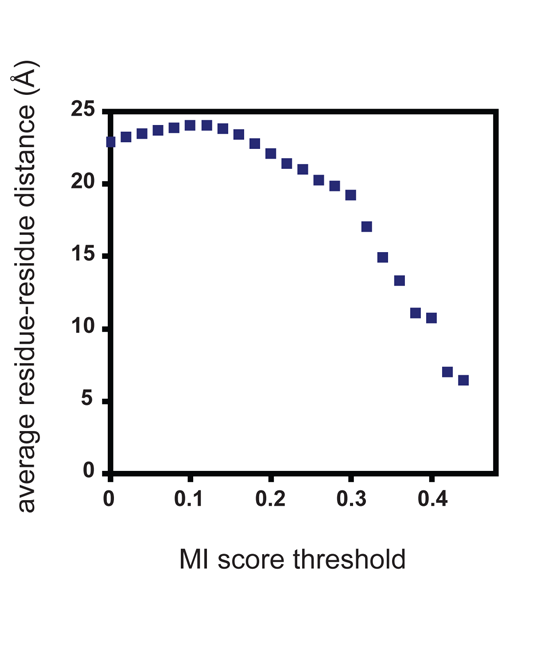 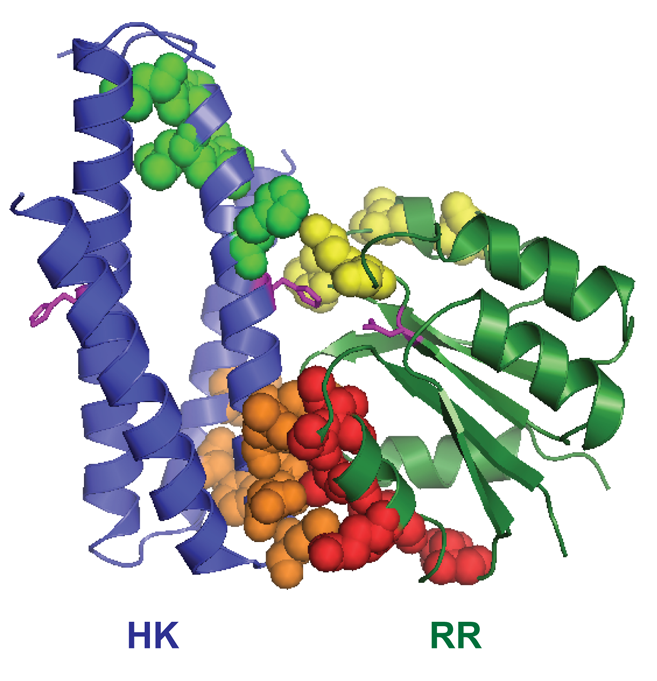 Residues do not perfectly correlate with contact residues of the Spo0B:Spo0F model
Primary Alignments
Search for covarying residues
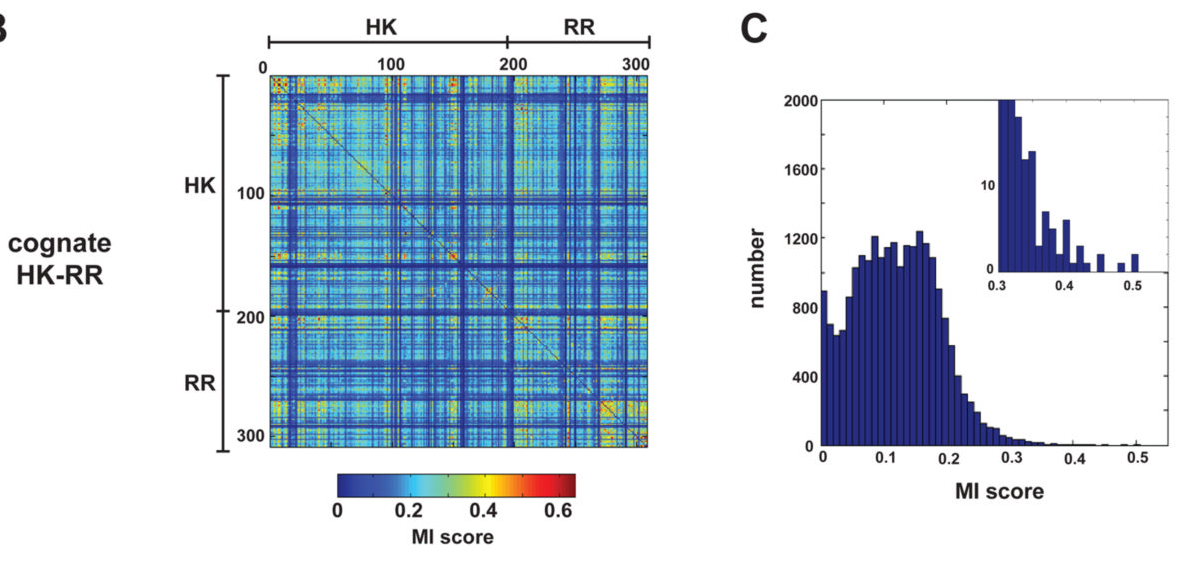 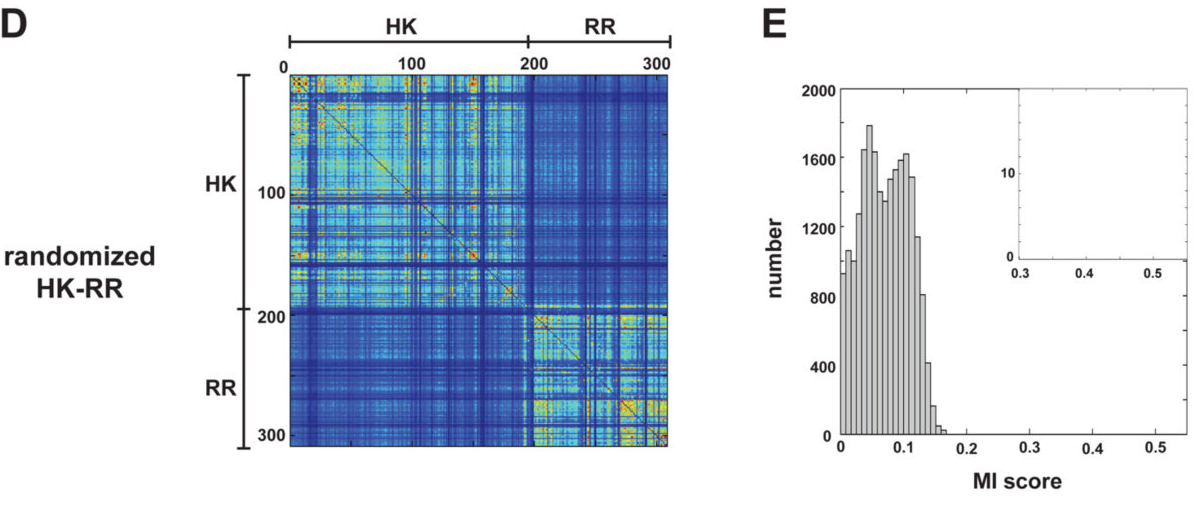 Search for Covarying Residues
43 amino acids found with an MI greater than .35
36 of them included the dHp domain of histidine kinase and it’s response regulator
Formula for MI:
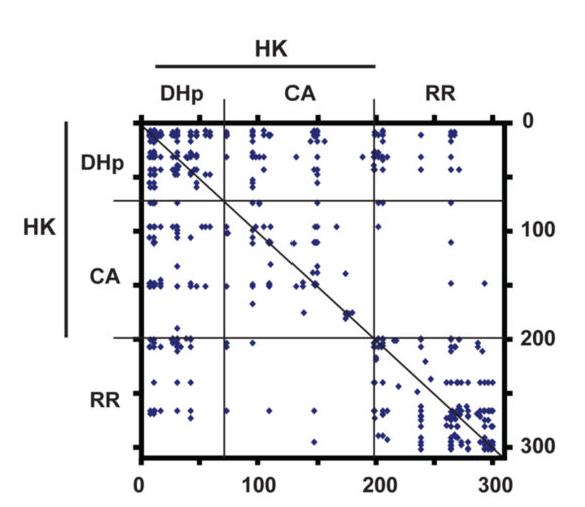 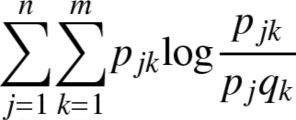 DHp Domain is Critical
7 Residue Chimera Construct
Mutants with varying levels of homology to the EnvZ DHp domain.
	Holds 7 Specificity – determining residues at the C- terminal, N-terminal portion of helix 2, and a connecting loop.
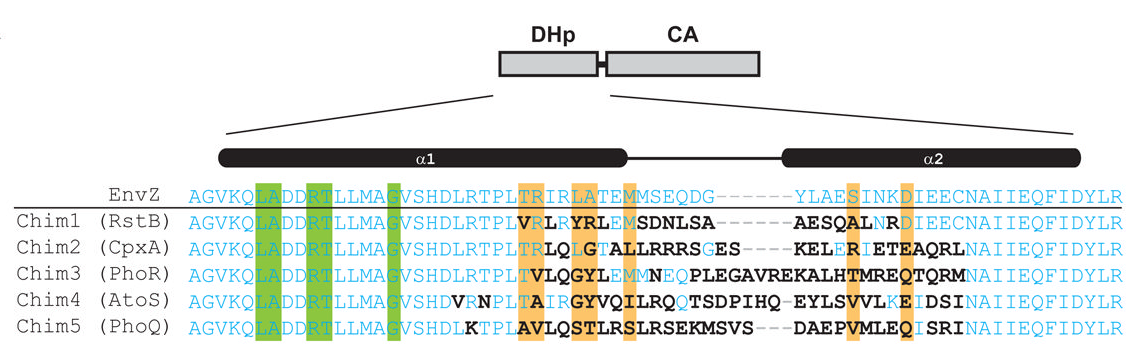 More Chimera Testing
Kcat/Km Analysis
Mutation of Residues and Analysis
New Mutants containing Loop
Well behaved Chimeras
In Vivo Testing
Critique
Key Assumptions
Phylogeny is greatly reduced by screening for genomes with less than 90 % identity.
Covariance determines the amino acids that would be more deterministic in histidine specificity.
Pit-Fall
Need a combination of approaches for better understanding.
Significance
Proof of the possibility to rewire the specificity of input systems by modifying a small number of residue.
Model through which we can add complexity and apply to other biological systems in vivo.
Cross-talk Suppression between the CpxA-CpxR and EnvZ-OmpR Two-Component Systems in E. coli; Albert Siryaporn & Mark Goulian